Building a BI Portal for the Tabular Model
Cathy Dumas, Business Intelligence Consultanthttp://cathydumas.com
Agenda
Introduction to the tabular model
Survey of visualization tools
Excel
Power View
Reporting Services
PerformancePoint
Putting the pieces together – integrating the visualizations into a unified BI portal
PAGE 2
3/30/2012
The tabular model
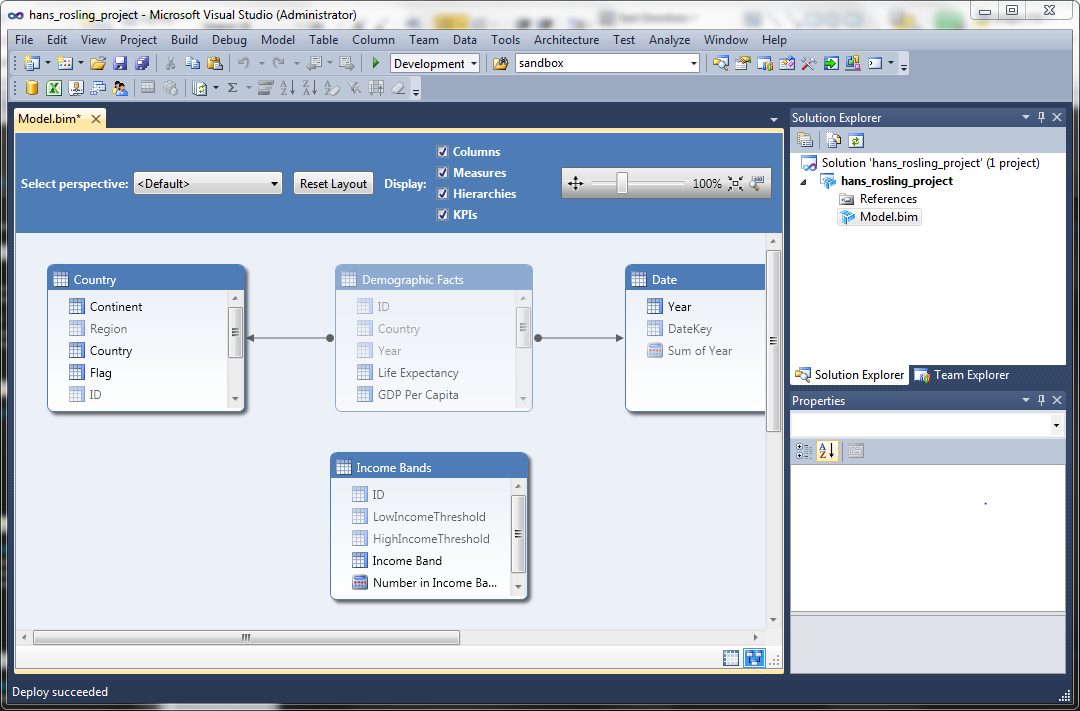 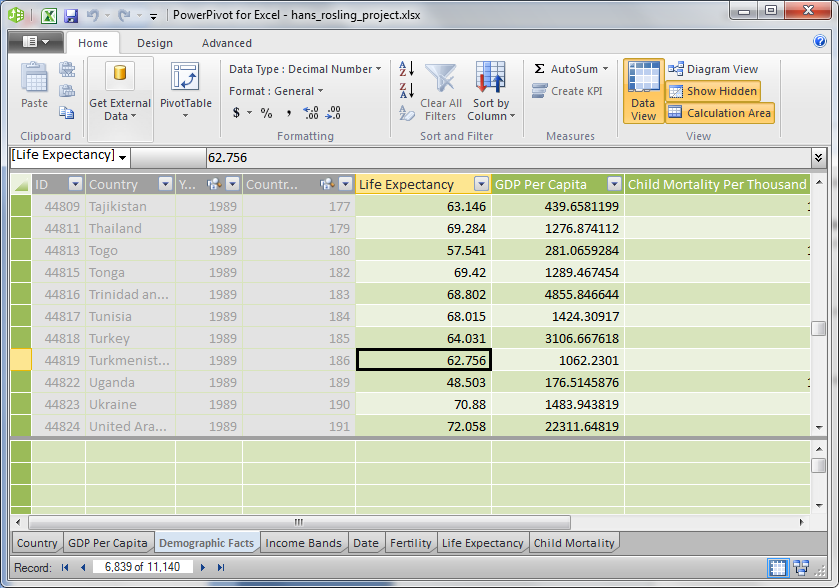 PAGE 3
3/30/2012
The big four visualization tools
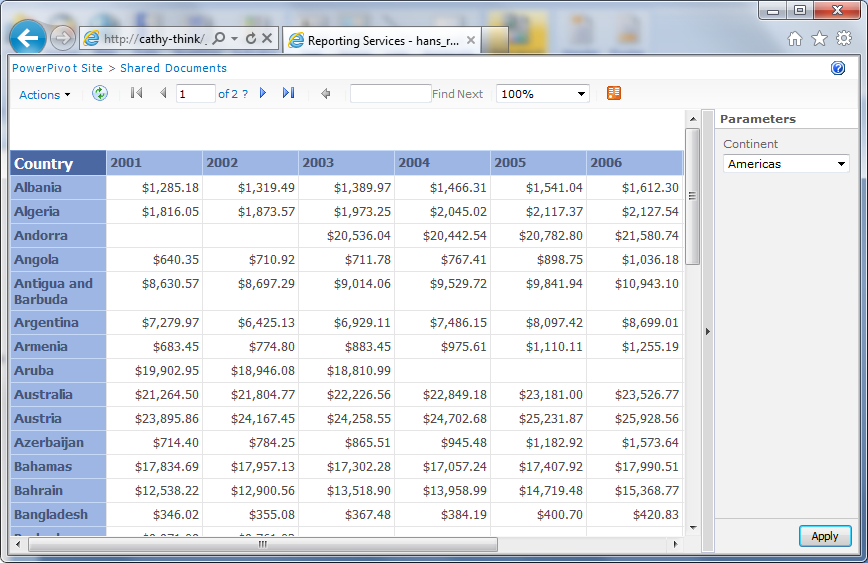 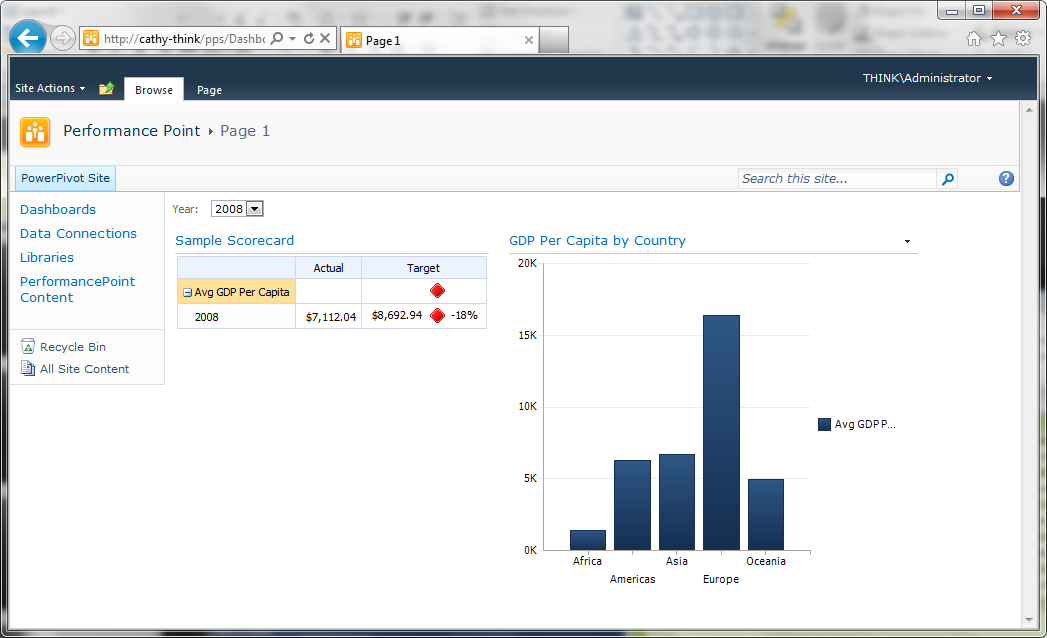 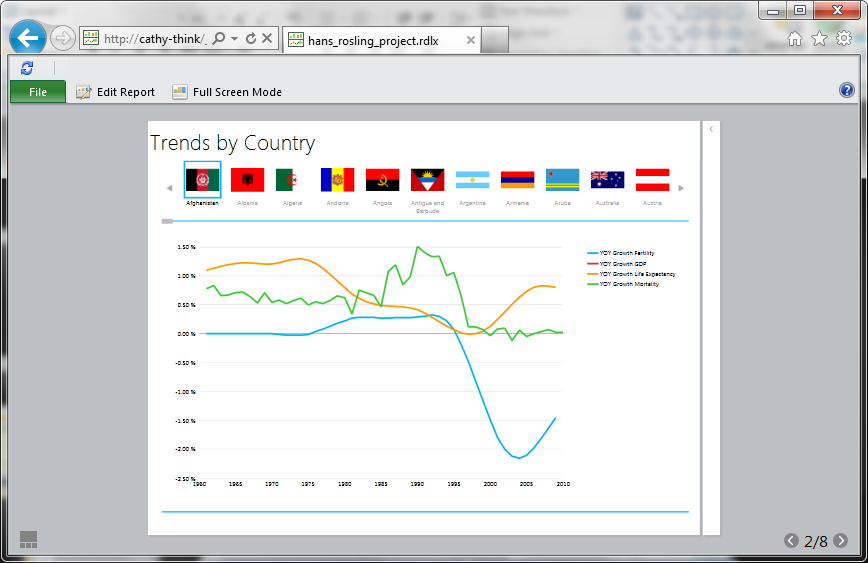 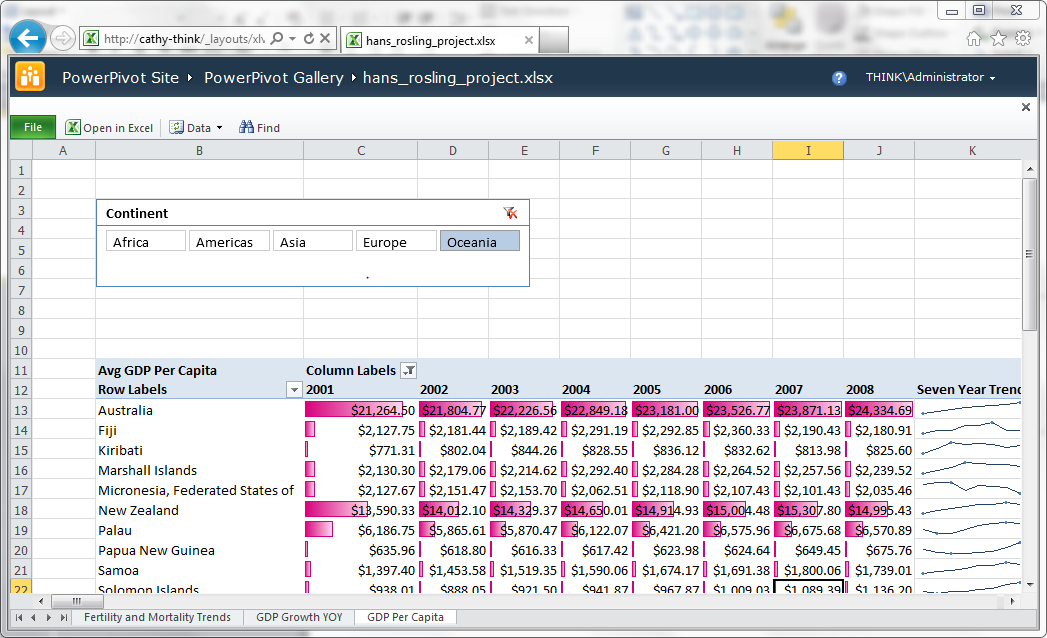 PAGE 4
3/30/2012
And the others…
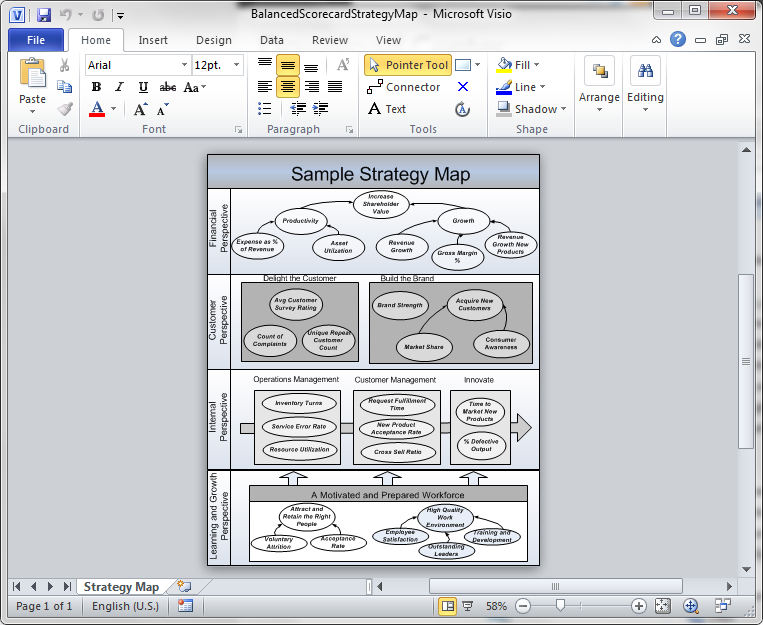 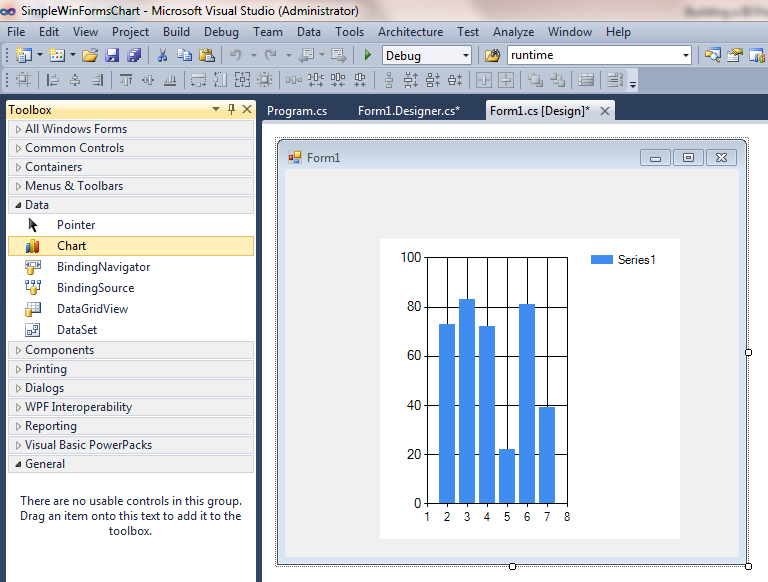 PAGE 5
3/30/2012
Technology requirements
SharePoint
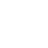 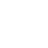 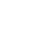 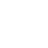 PAGE 7
3/30/2012
Silverlight
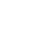 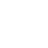 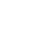 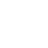 PAGE 8
3/30/2012
Mobile support
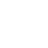 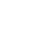 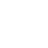 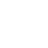 PAGE 9
3/30/2012
Post deployment customizability
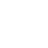 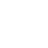 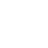 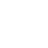 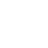 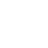 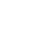 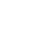 PAGE 10
3/30/2012
Visualization requirements
Charts and tables
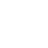 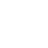 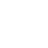 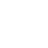 PAGE 12
3/30/2012
Advanced charting and visualization features
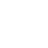 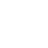 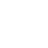 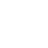 PAGE 13
3/30/2012
Interactivity
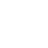 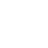 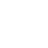 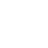 PAGE 14
3/30/2012
Tabular features
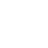 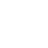 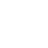 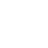 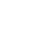 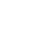 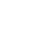 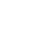 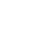 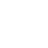 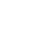 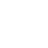 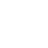 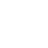 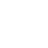 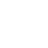 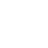 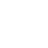 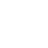 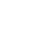 PAGE 15
3/30/2012
Custom colour, logo, and fonts
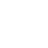 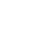 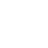 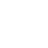 PAGE 16
3/30/2012
Maps
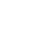 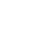 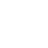 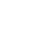 PAGE 17
3/30/2012
Futures
Conclusions
SharePoint – here to stay
Power View – adds new features, but does not replace any existing tools in the tool chain
Excel is a perfectly good dashboarding tool
PerformancePoint is not dead - still useful for balanced scorecards
Making an excellent dashboard just got harder with Power View – integrating stunning visualizations with core dashboarding functionality is a challenge requiring good design skills and imagination
PAGE 19
3/30/2012